Unit 4　Friends forever
Section Ⅳ Developing ideas & Presenting ideas
WWW.PPT818.COM
细
材
语
研
教
篇
2
3
4
F
F
F
T
T
5
On
a
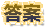 6
dined
would meet
conditions
distance
misses
stanchest
who
appointment
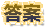 自
言
基
测
础
语
7
8
distance
ought
Destiny
scar
excerpt
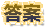 9
dragged
dine
fortune
correspond
partner
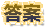 10
dine
fortune
distance
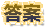 11
out
a
to
in
out
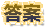 12
up
in
out
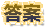 13
act out
in detail
ought to
has worked out
making a fortune
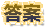 探
心
要
究
核
点
14
15
16
17
in
from/at
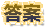 18
19
算出
想出；制订出
锻炼
进行情况良好
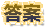 20
21
at
into
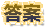 22
23
24
25
26
27
28
29
30
31
32
33
34
35
36
37
38
lose track of
maintain
make new friends
anxious
quality
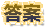 39
to be anxious about
lose track of
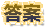 40
they are in trouble
to maintain
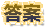 41
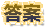 42
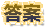 43
44
45
46
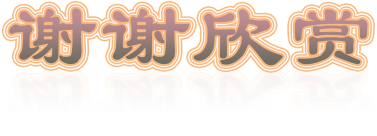 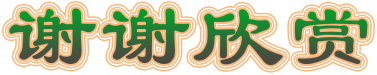 Thank you for watching !